APWH Period 3: Regional and Transregional Interactions, c. 600 CE to c. 1450Textbook Part III: The Postclassical Period, New Faith and New Commerce:  500-1450 C.E. .
Chapter 10: A New Civilization Emerges in Western Europe
Introduction
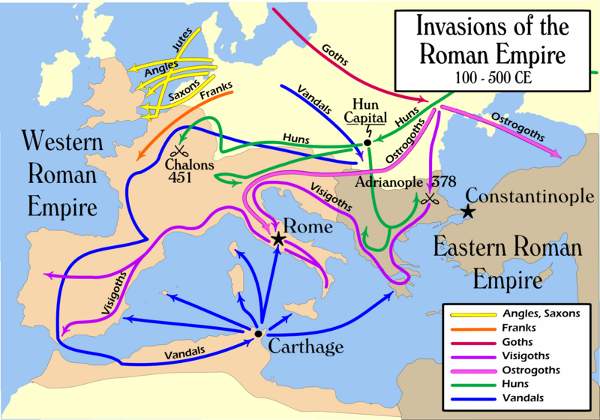 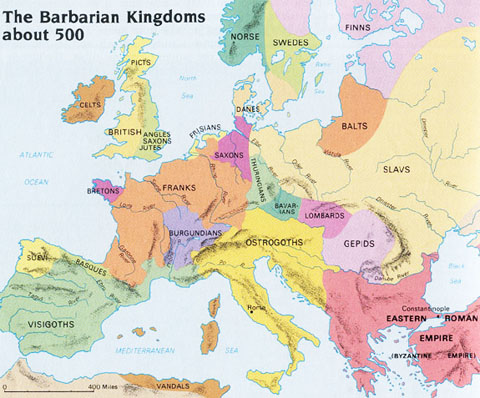 Stages of Postclassical Development
The Four Seasons for a Serf
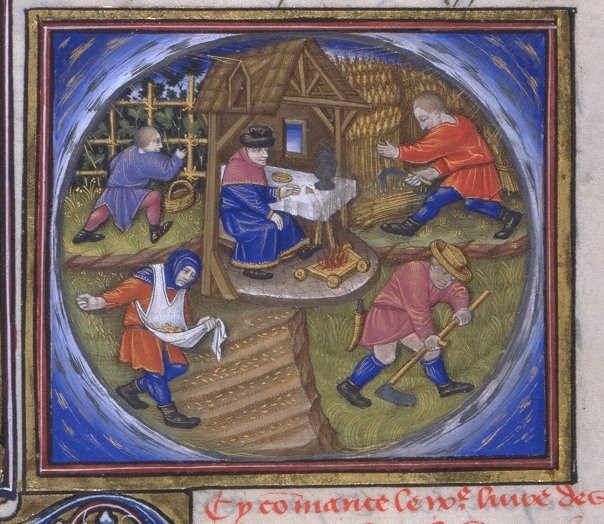 Moldboard
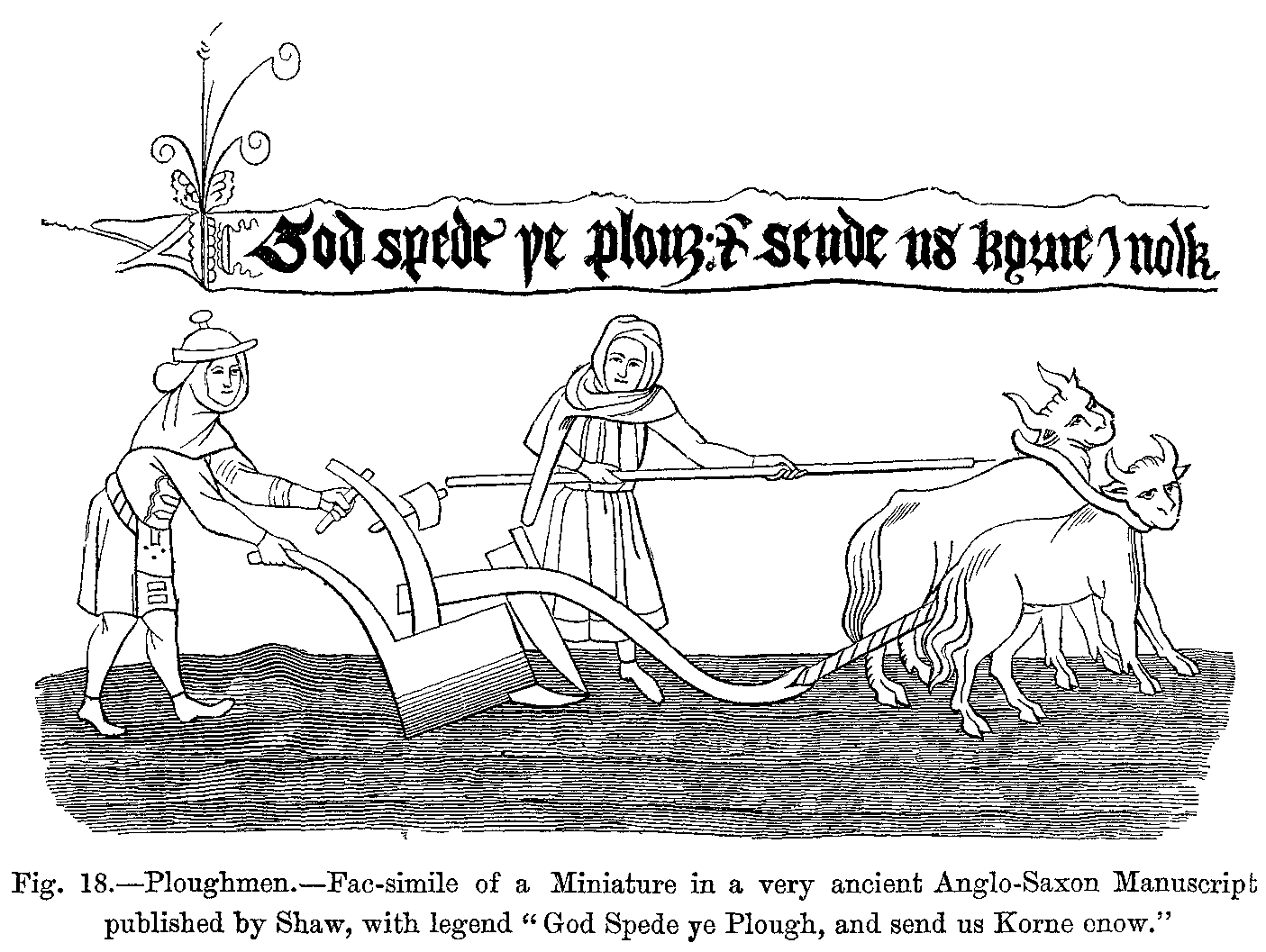 Three-field System
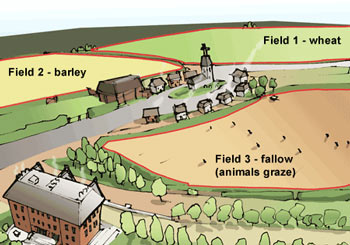 Medieval Monastery
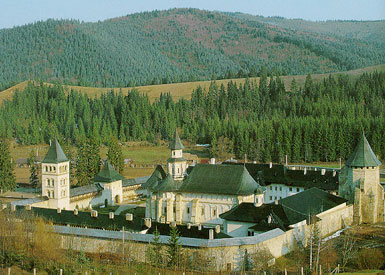 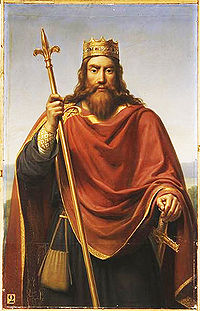 Clovisconverted 496
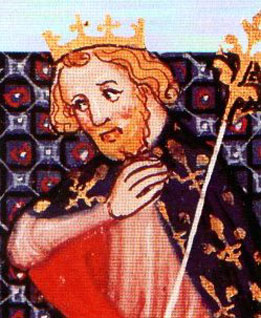 Charles Martel688-741
Battle of Tours (Poitiers) 732 CE
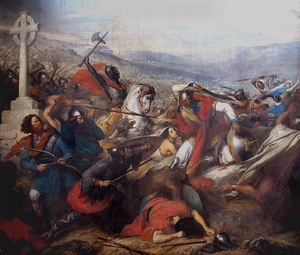 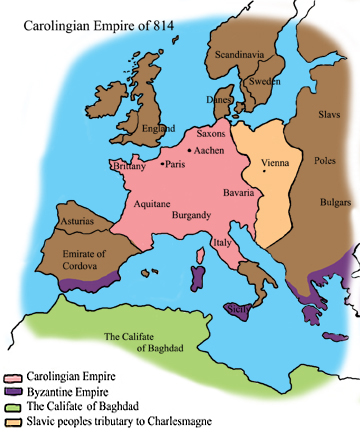 Carolingian Empireat its Height
Charlemagner. 800-814
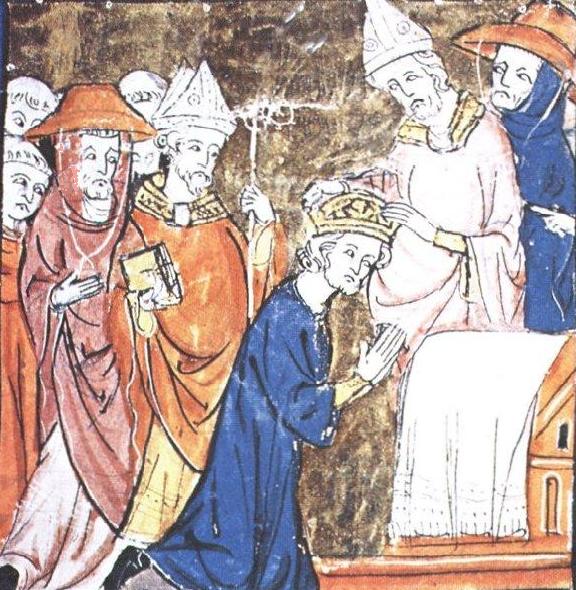 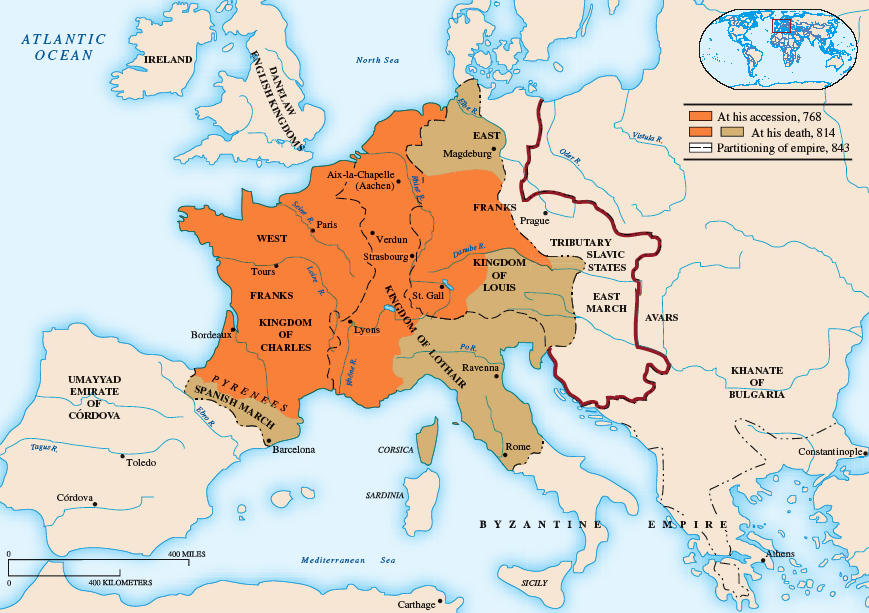 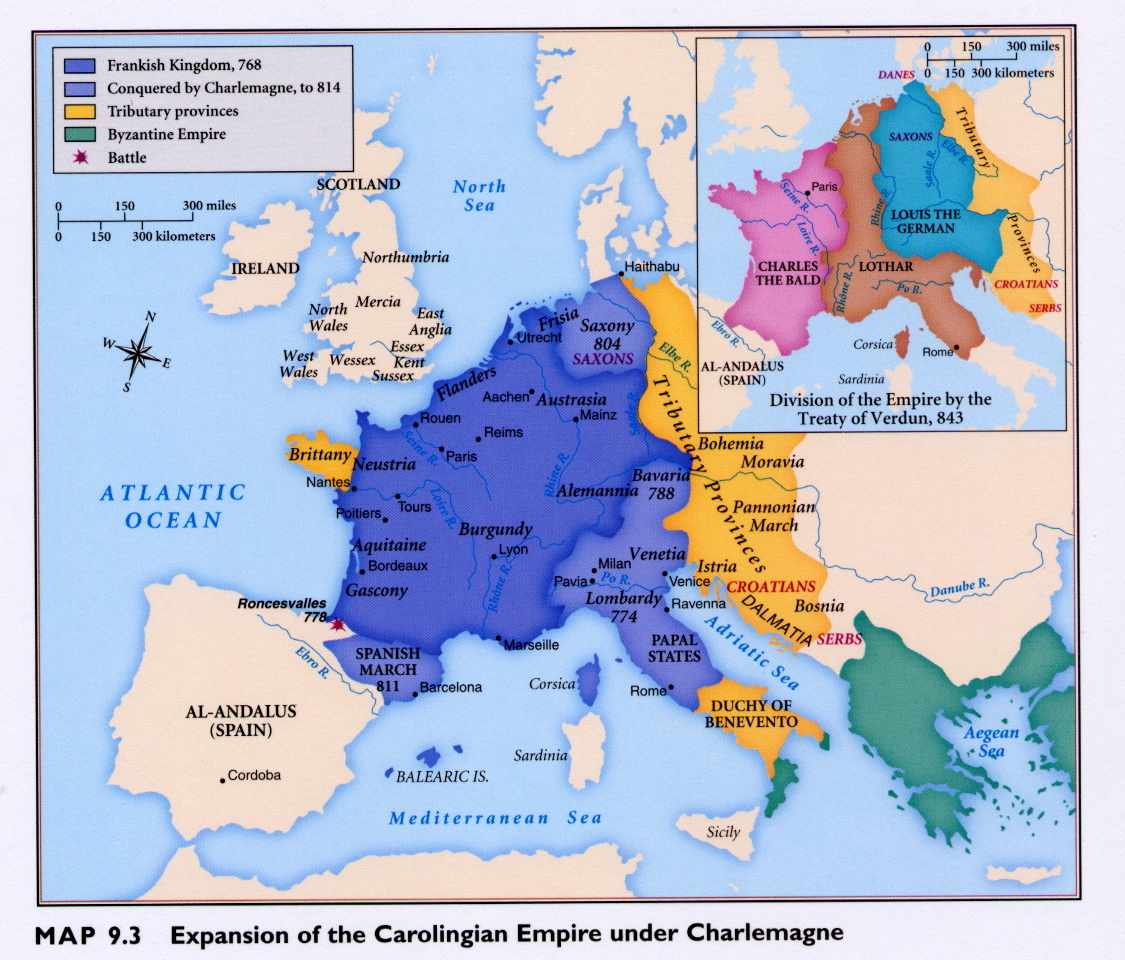 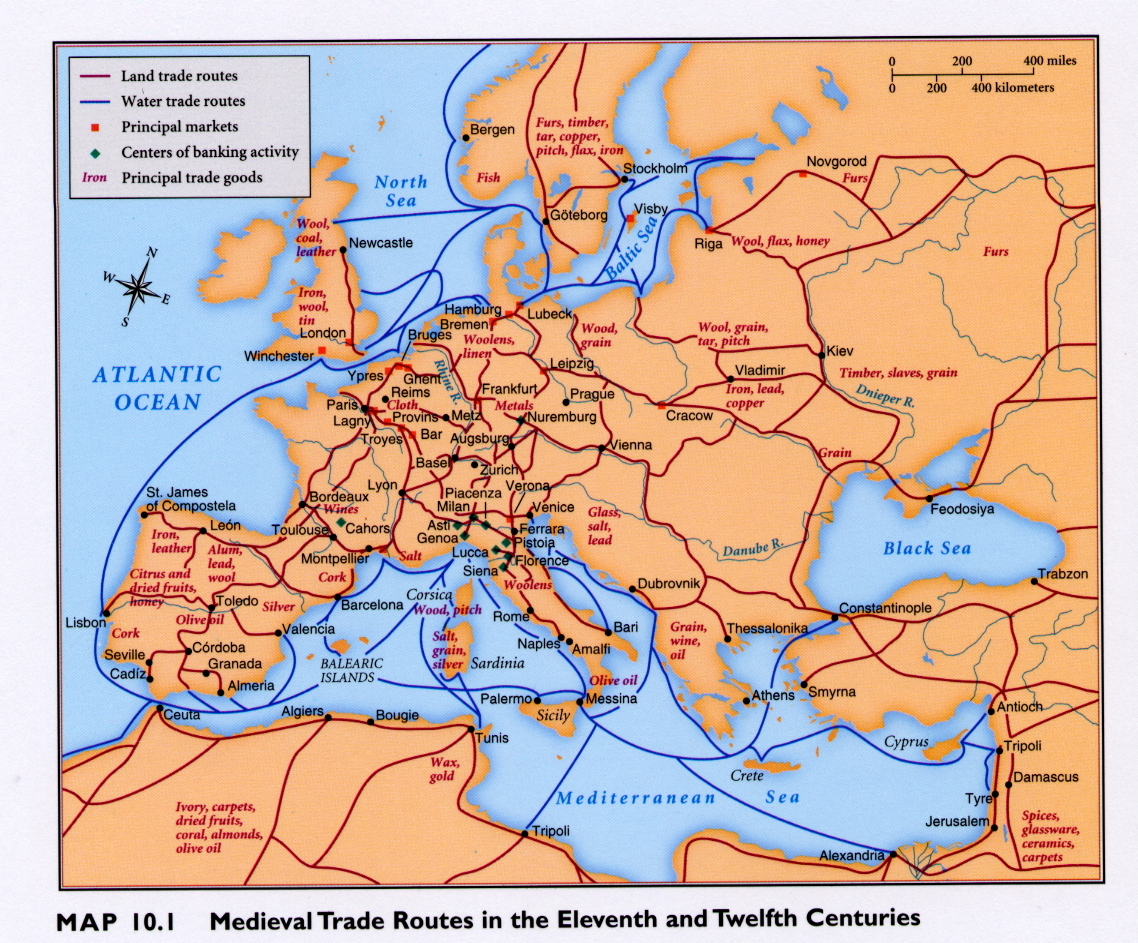 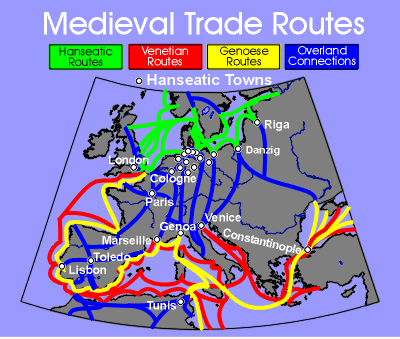 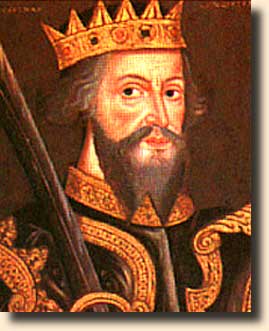 William the Conquerorr. 1066-187
Battle of Hastings – Bayeux Tapestry
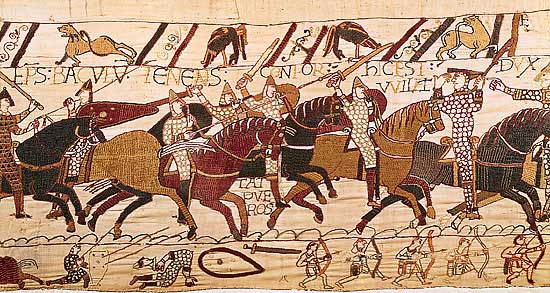 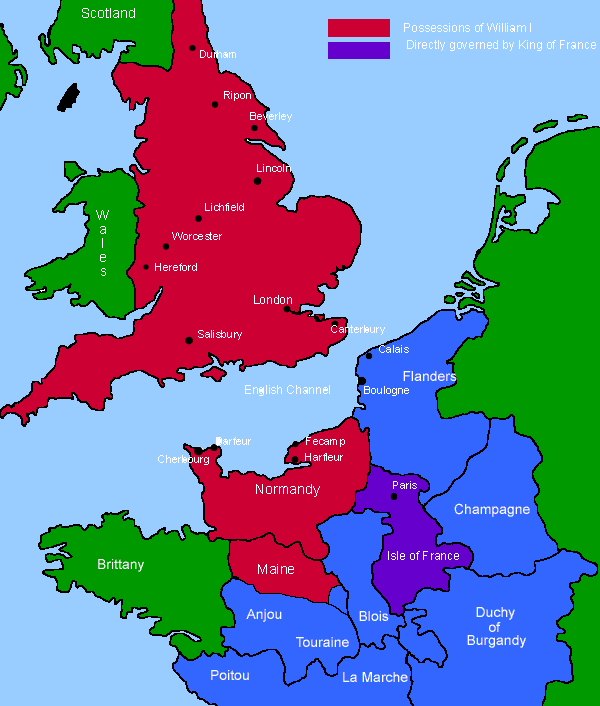 William I’s Kingdom(in red)
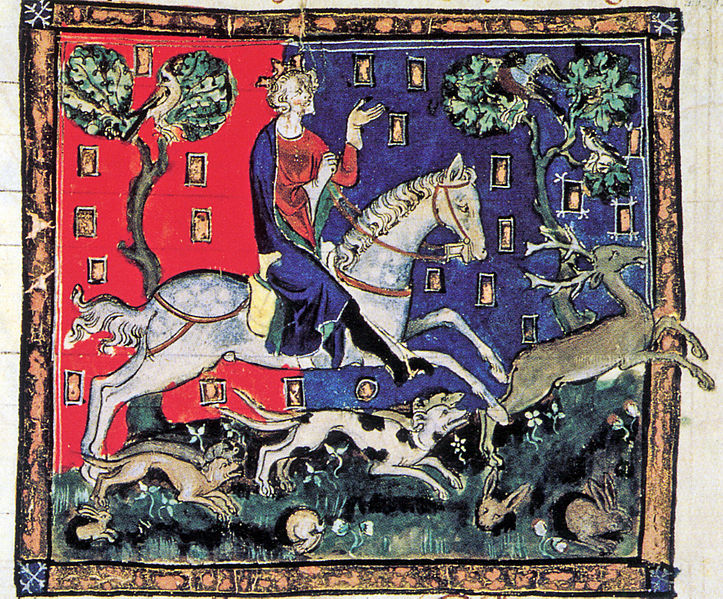 King John and the Magna Carta
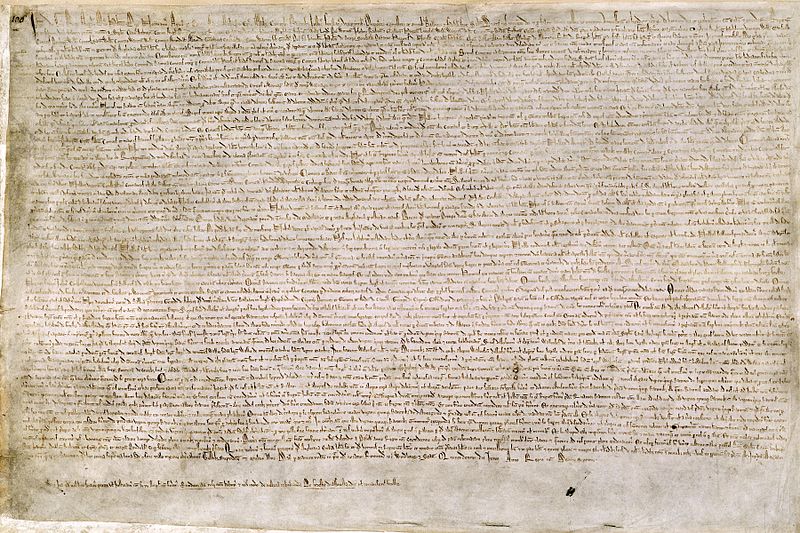 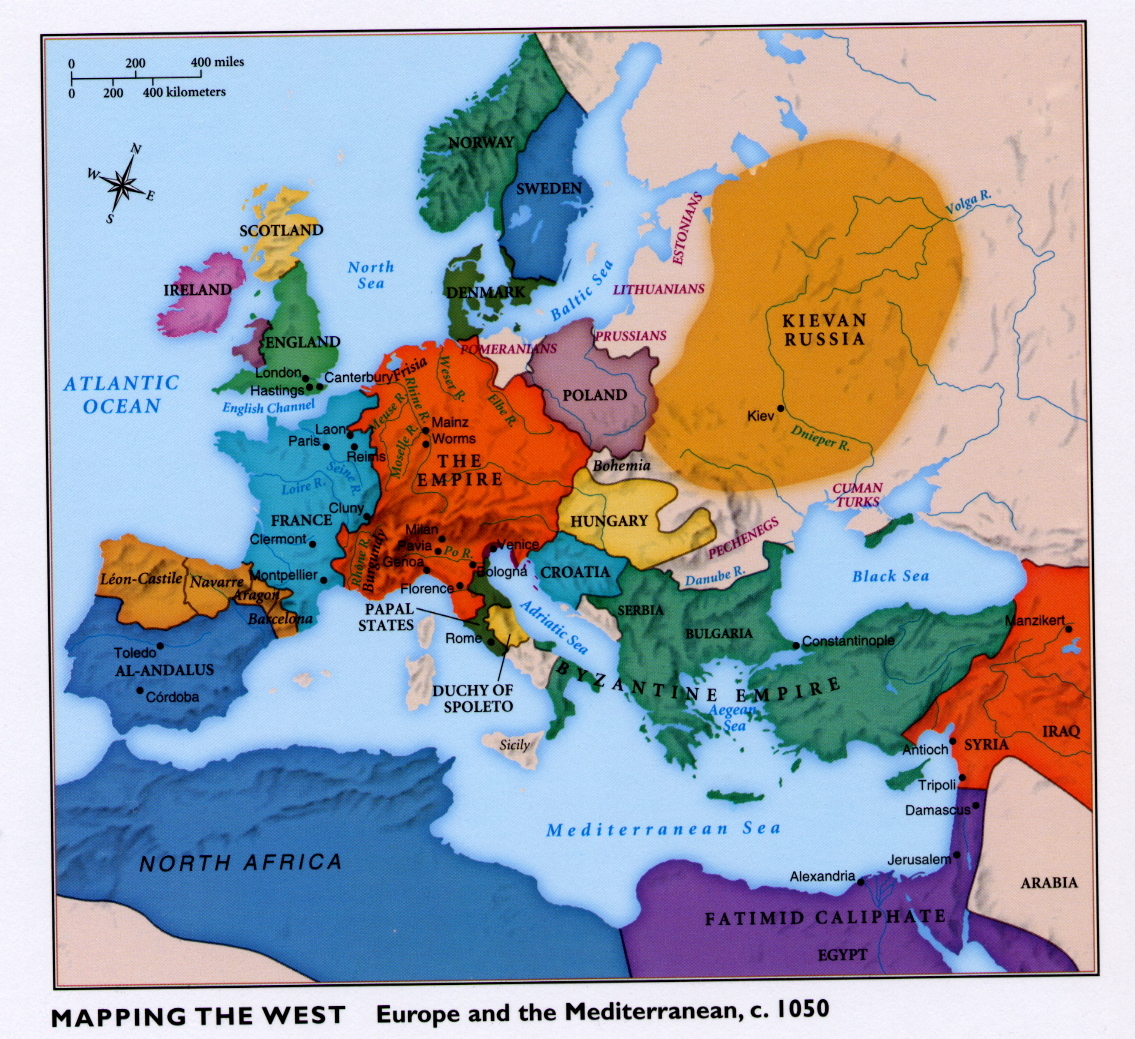 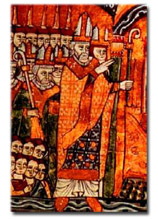 Pope Urban IIpapacy 1088-1099Calling the First Crusade
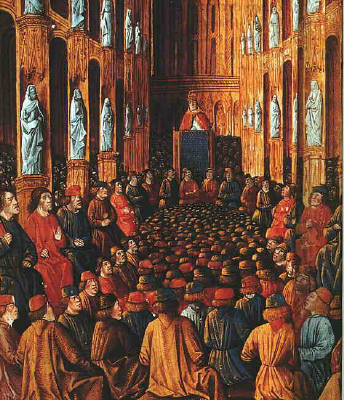 Saladin (Salah al-Din)
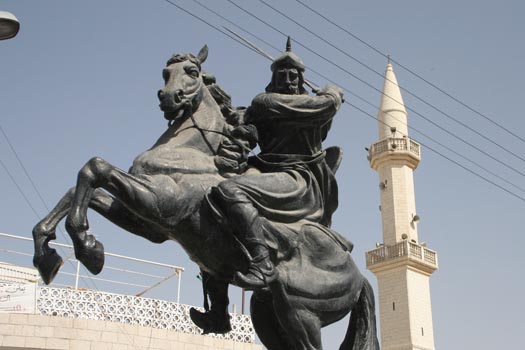 Saladin’s Empire (in the Green)
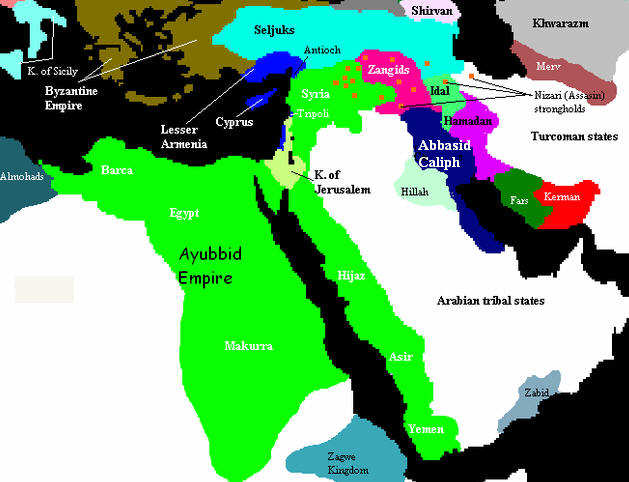 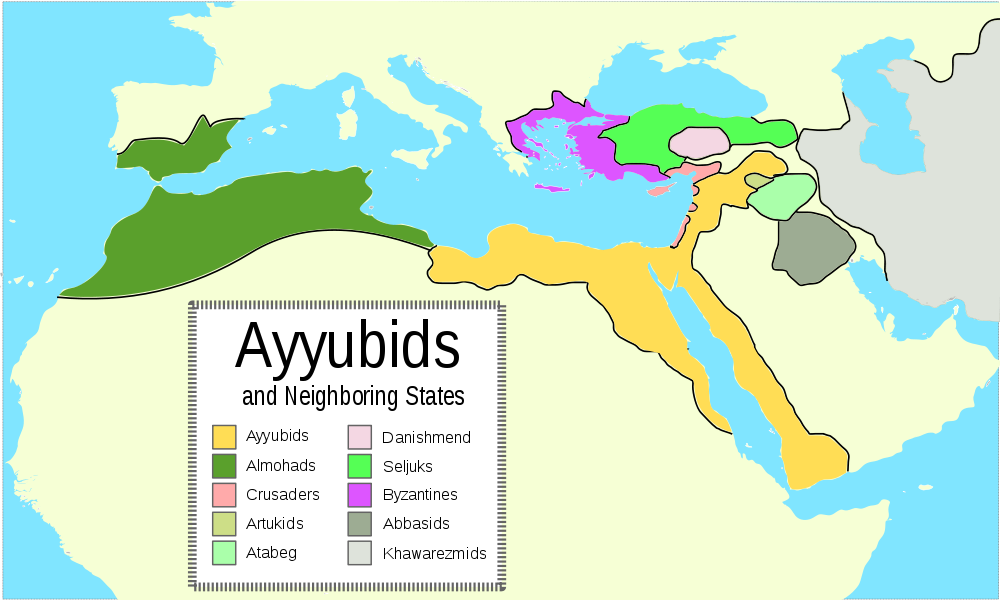 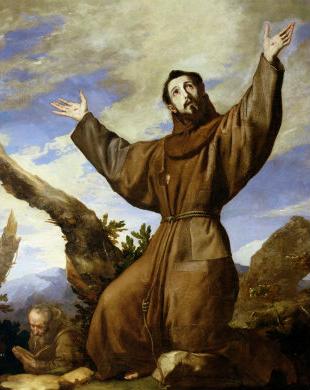 St. Francis of Assisic. 1181-1226
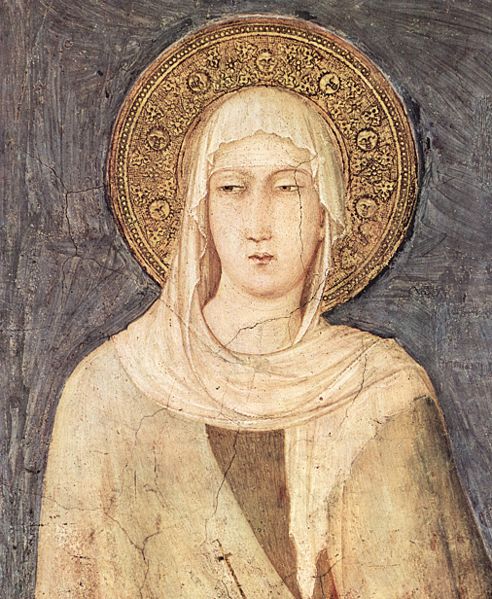 St. Claire of Assisi1194-1253
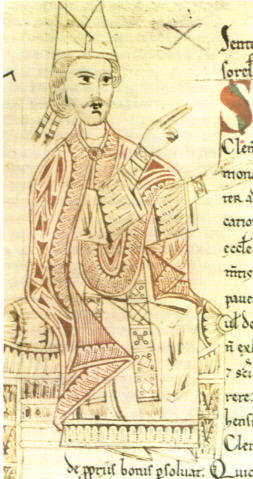 Pope Gregory VIIpapacy 1073-1085
Henry IV, HRE, Begs Forgiveness
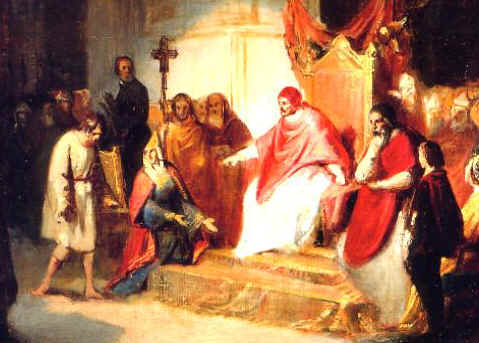 Western Culture in the Postclassical Era
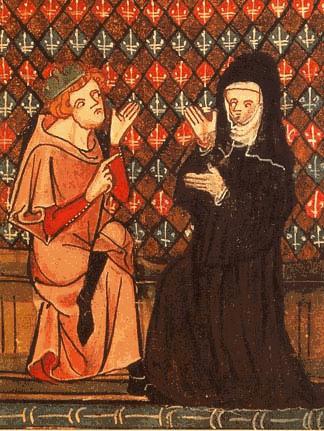 Peter Abelard(w/ Heloise)1029-1142
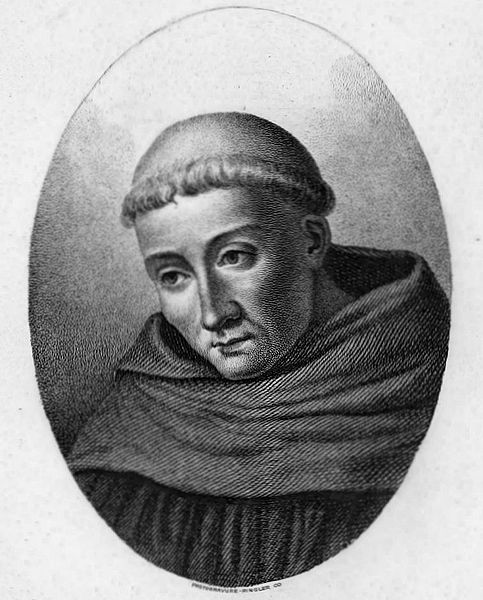 St. Bernard of Clairvaux1090-1153
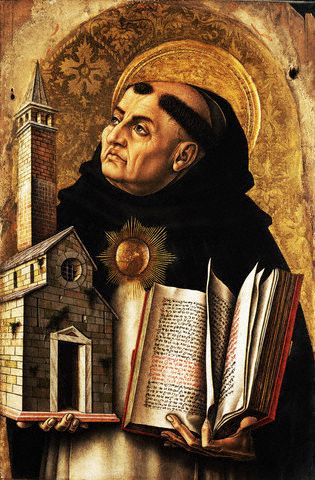 St. Thomas Aquinas1225-1274
Roger Bacon    c. 1214-1294
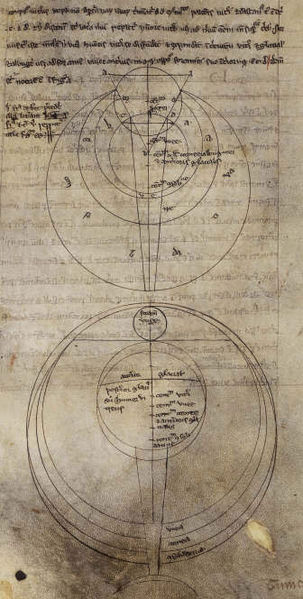 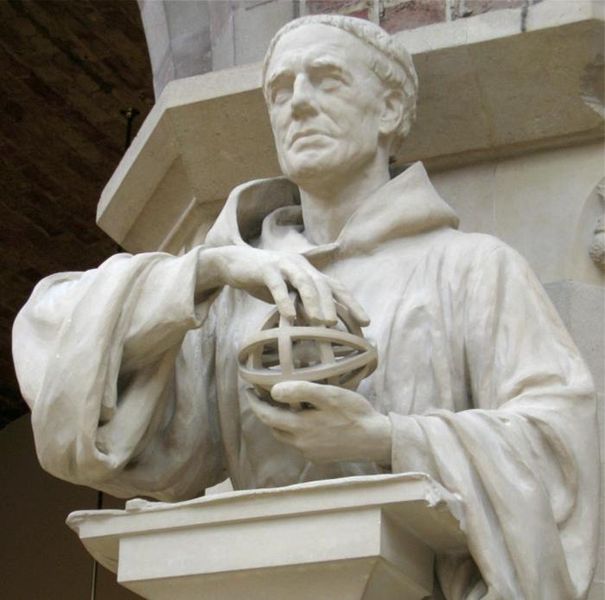 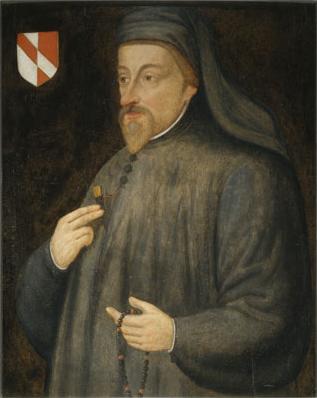 Geoffrey Chaucer
Medieval ArtMore stylized           More Natural
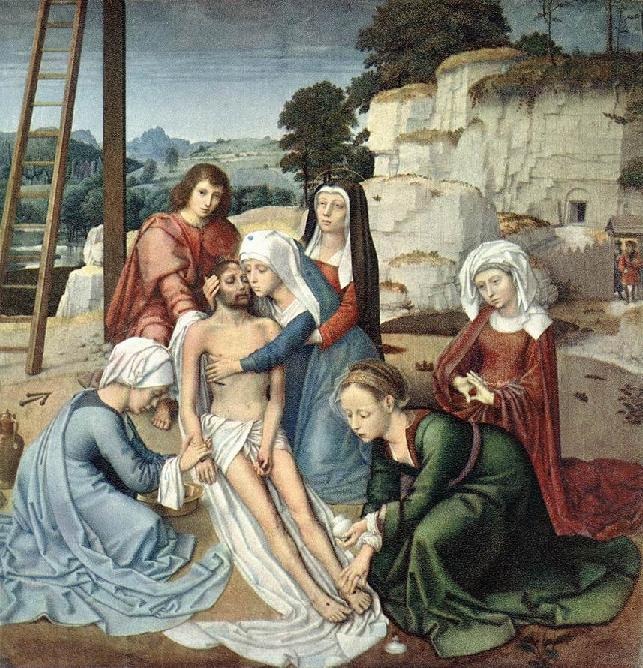 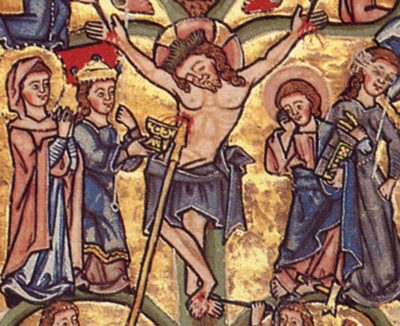 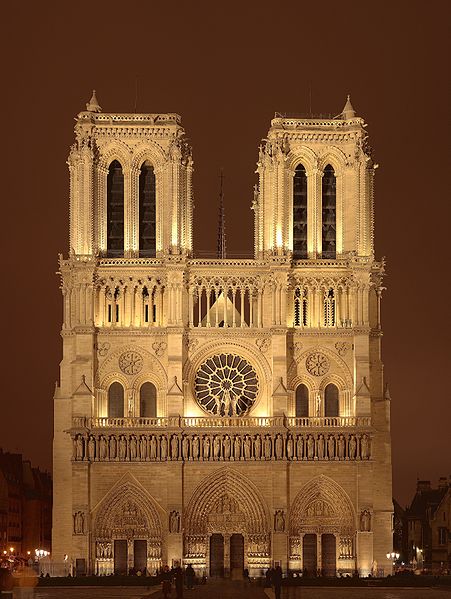 Gothic Architecture
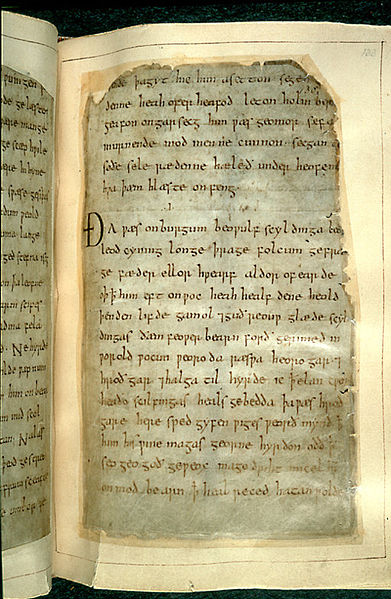 Beowulf
Changing Economic and Social Forms in the Postclassical Era
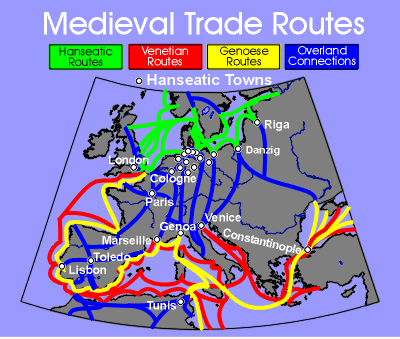 Hanseatic League
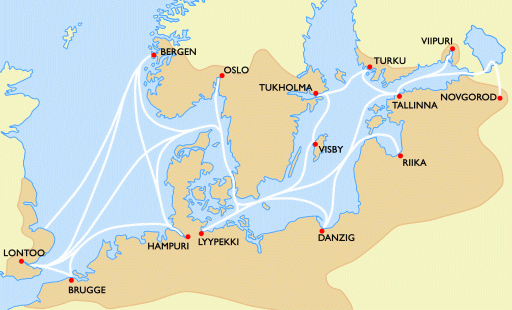 The Decline of the Medieval Synthesis
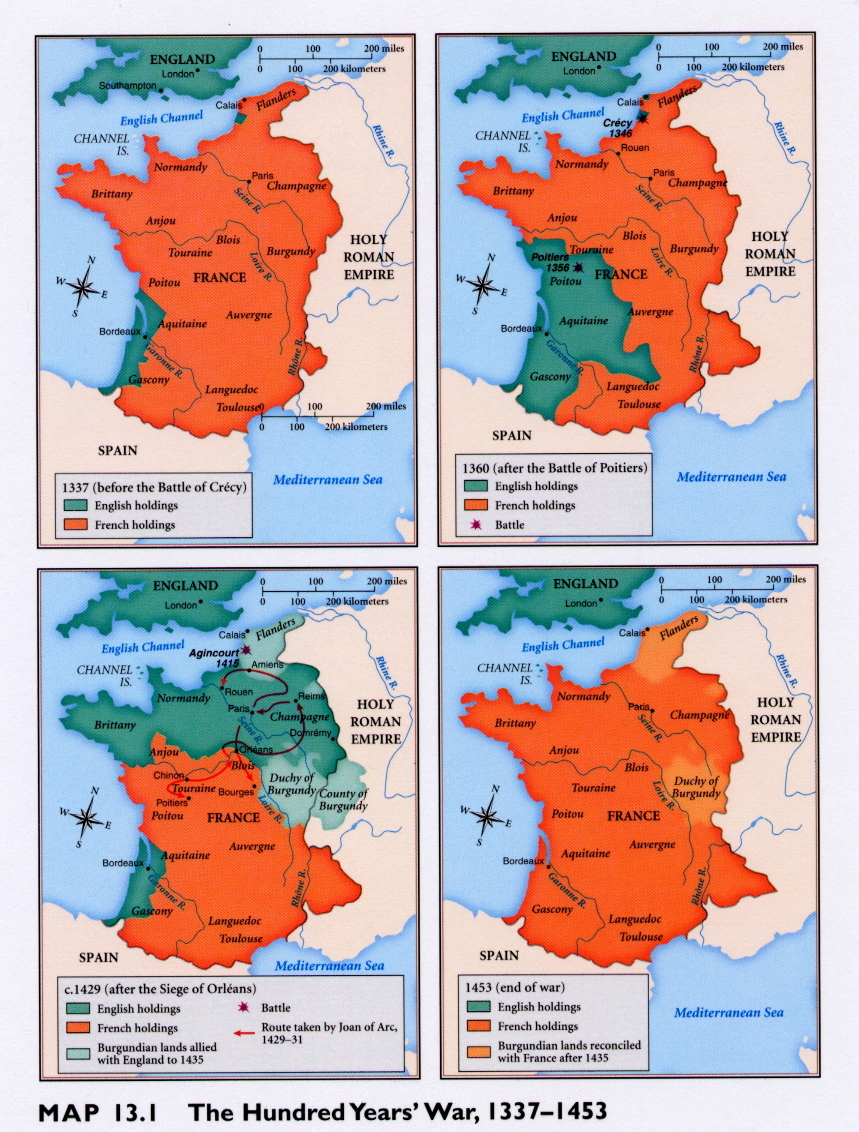 Joan of Arc1412-1431
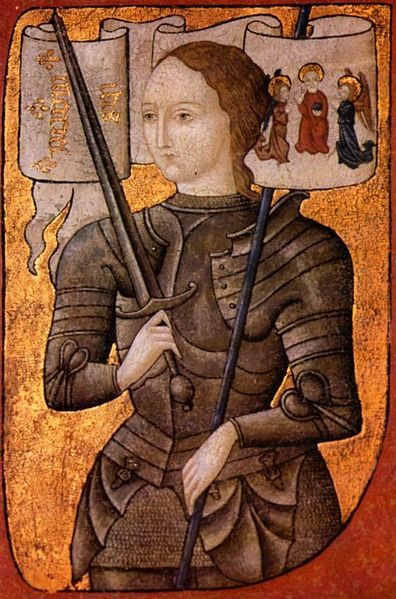 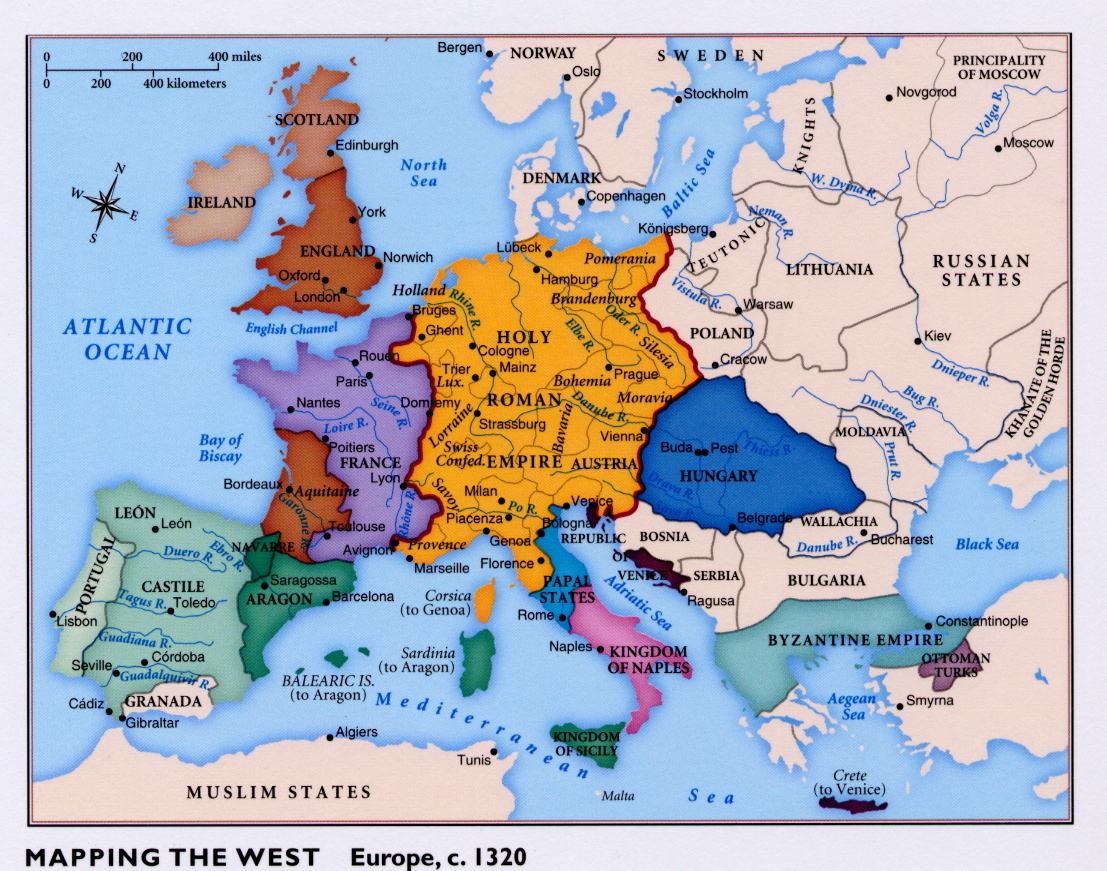